স্বাগতম
শিক্ষক পরিচিতি
কাজী মেজবাহ উদ্দিন
সহকারি শিক্ষক 
বাতিসা বালক সরকারি প্রাথমিক বিদ্যালয়।
চৌদ্দ গ্রাম ,কুমিল্লা,
পাঠ পরিচিতি
শ্রেণিঃ তৃতীয়
পাঠঃ
গণিত
বিষয়ঃ
ভাগ
সময়ঃ
৩৫মিনিট
পাঠ শিরোনামঃ
ভাগের ধারণা
শিখণফল
এই পাঠ শেষে শিক্ষার্থীরা,
ভাগের ধারণা লাভ করবে।
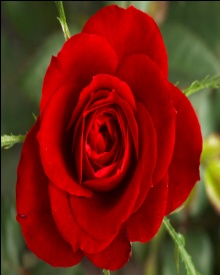 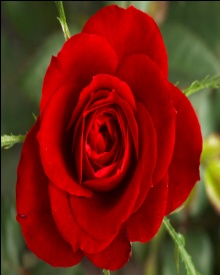 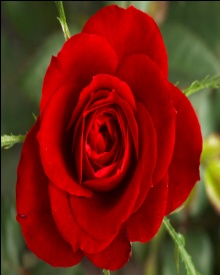 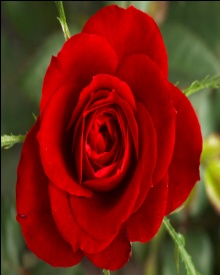 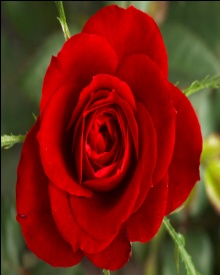 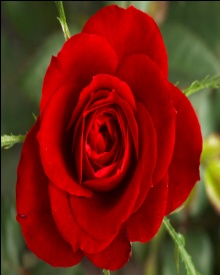 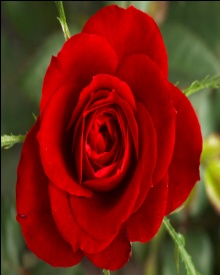 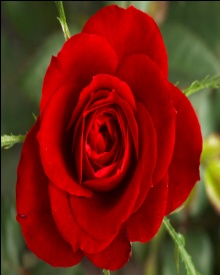 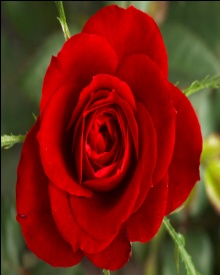 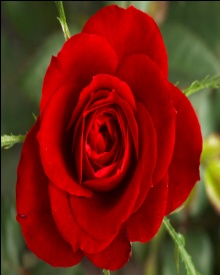 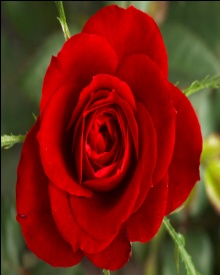 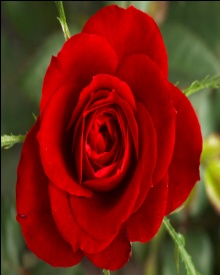 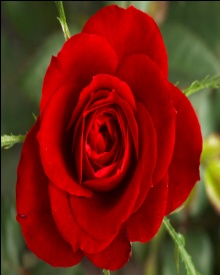 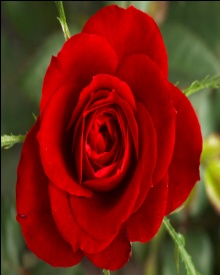 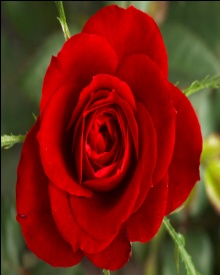 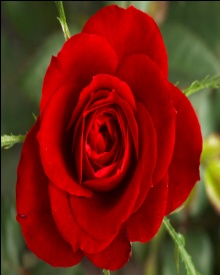 ÷
ভাগ
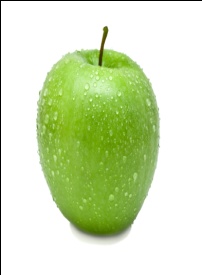 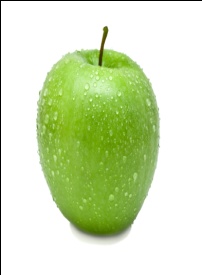 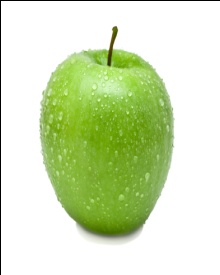 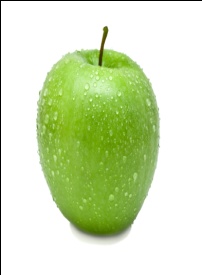 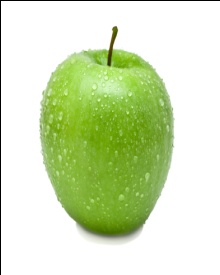 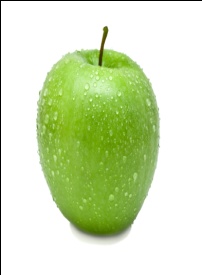 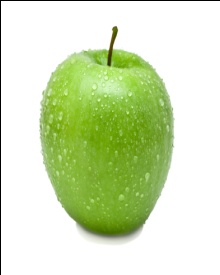 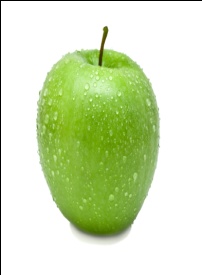 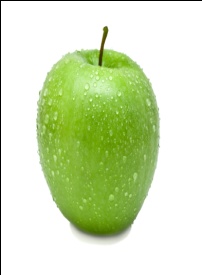 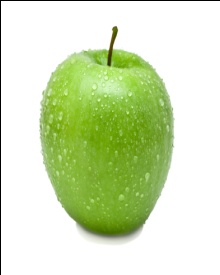 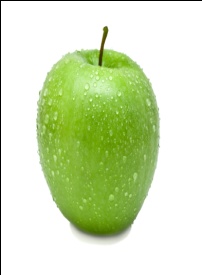 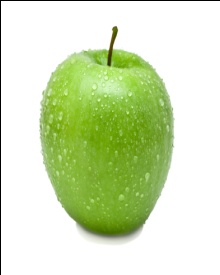 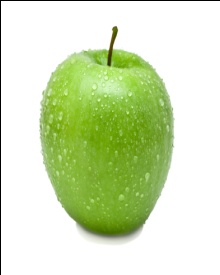 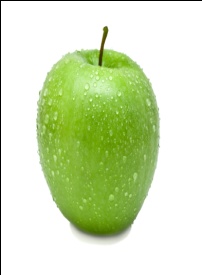 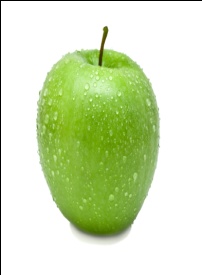 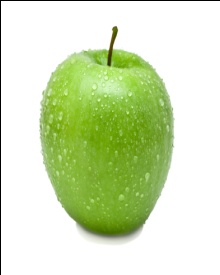 ২
২
২
২
২
÷
৮
=
৪
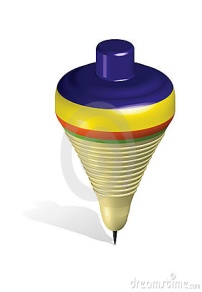 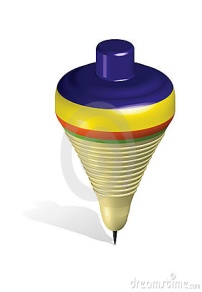 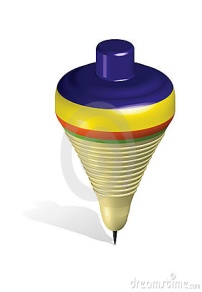 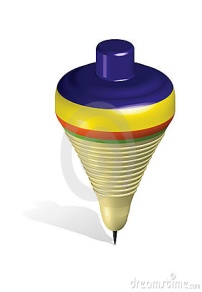 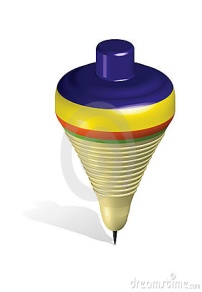 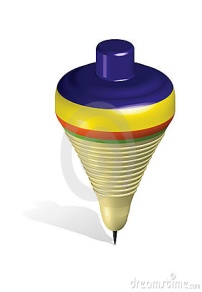 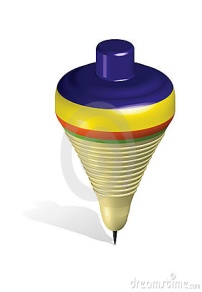 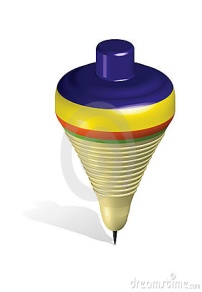 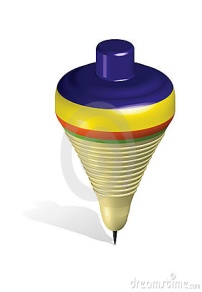 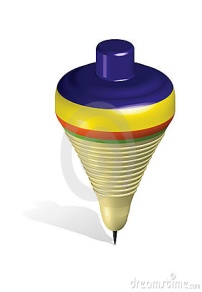 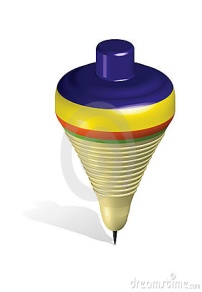 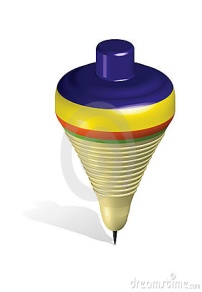 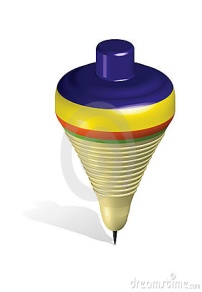 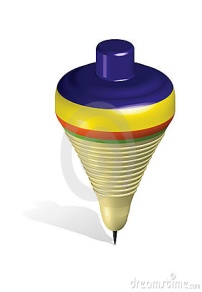 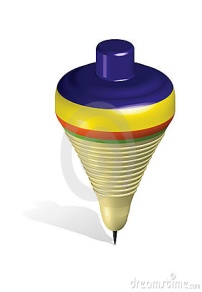 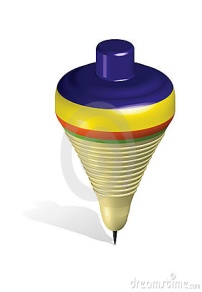 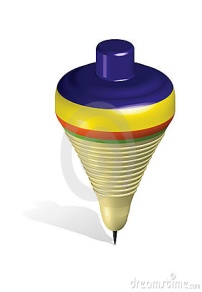 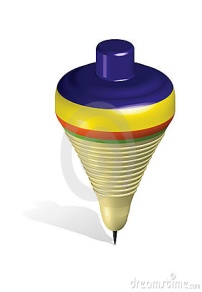 ৩
৩
৩
÷
৯
৩
=
৩
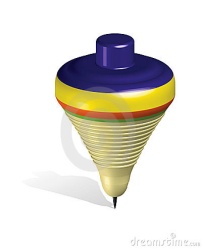 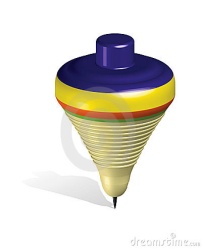 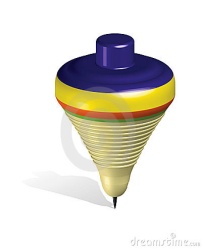 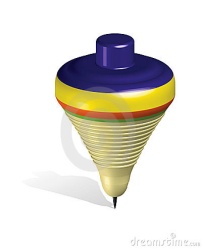 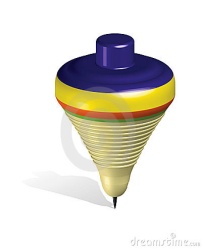 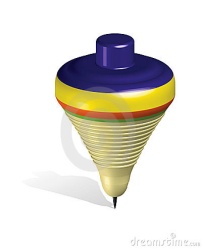 _
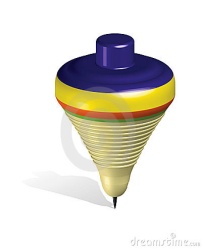 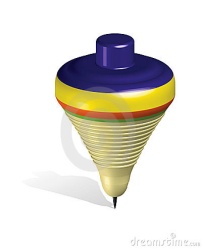 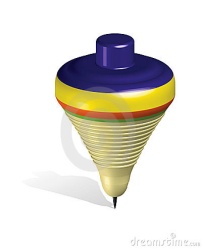 ৯
৩
=
৬
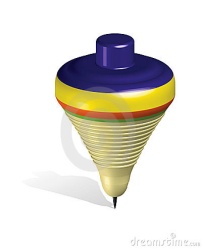 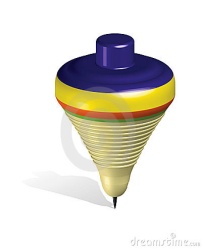 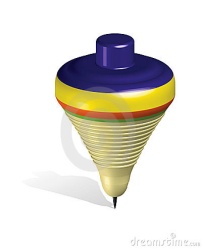 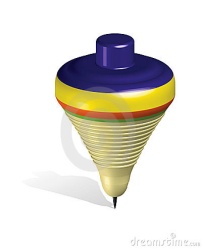 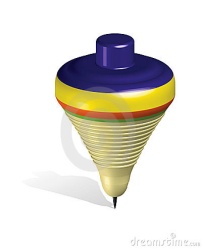 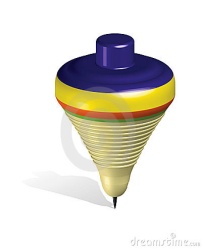 -
৬
৩
=
৩
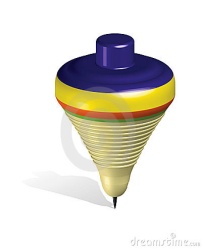 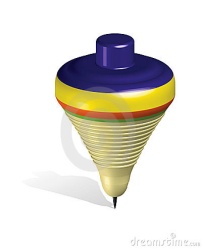 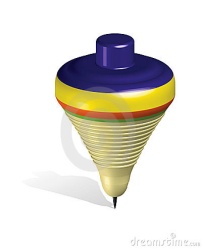 -
৩
৩
=
০
ভাগ হচ্ছে পুনঃপুনঃ বিয়োগ।
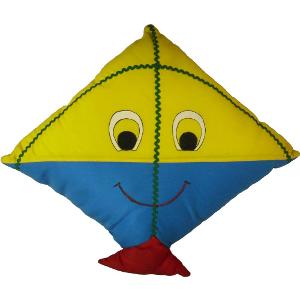 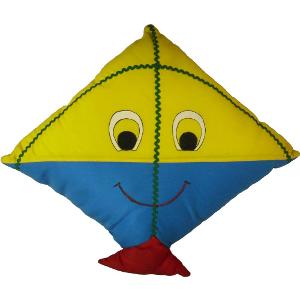 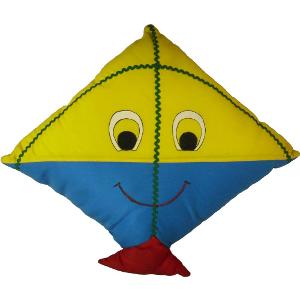 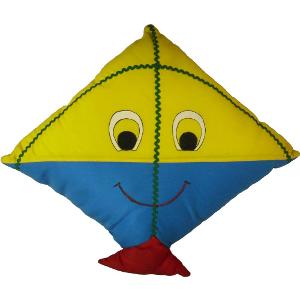 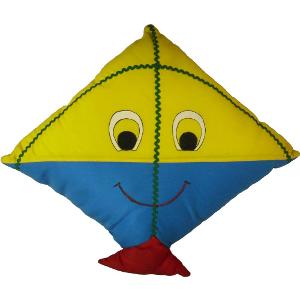 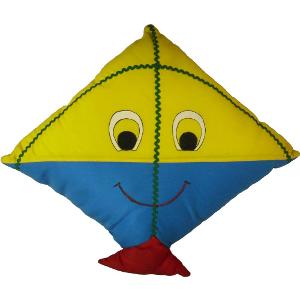 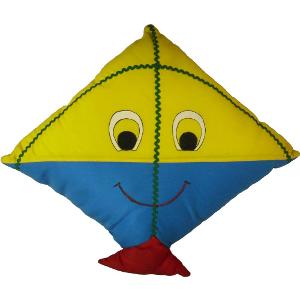 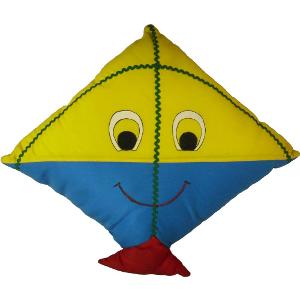 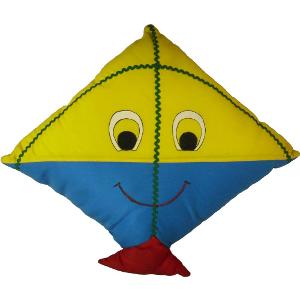 পাঠ্য বইয়ের সাথে সংযোগ সাধন।
৩
=
৯
÷
তথ্যপুঞ্জিকাঃ
তথ্যপুঞ্জিকাঃ
পাঠ্যবই,
ইন্টারনেট।
ধন্যবাদ
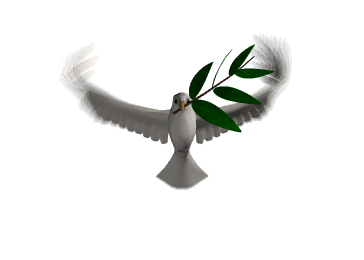